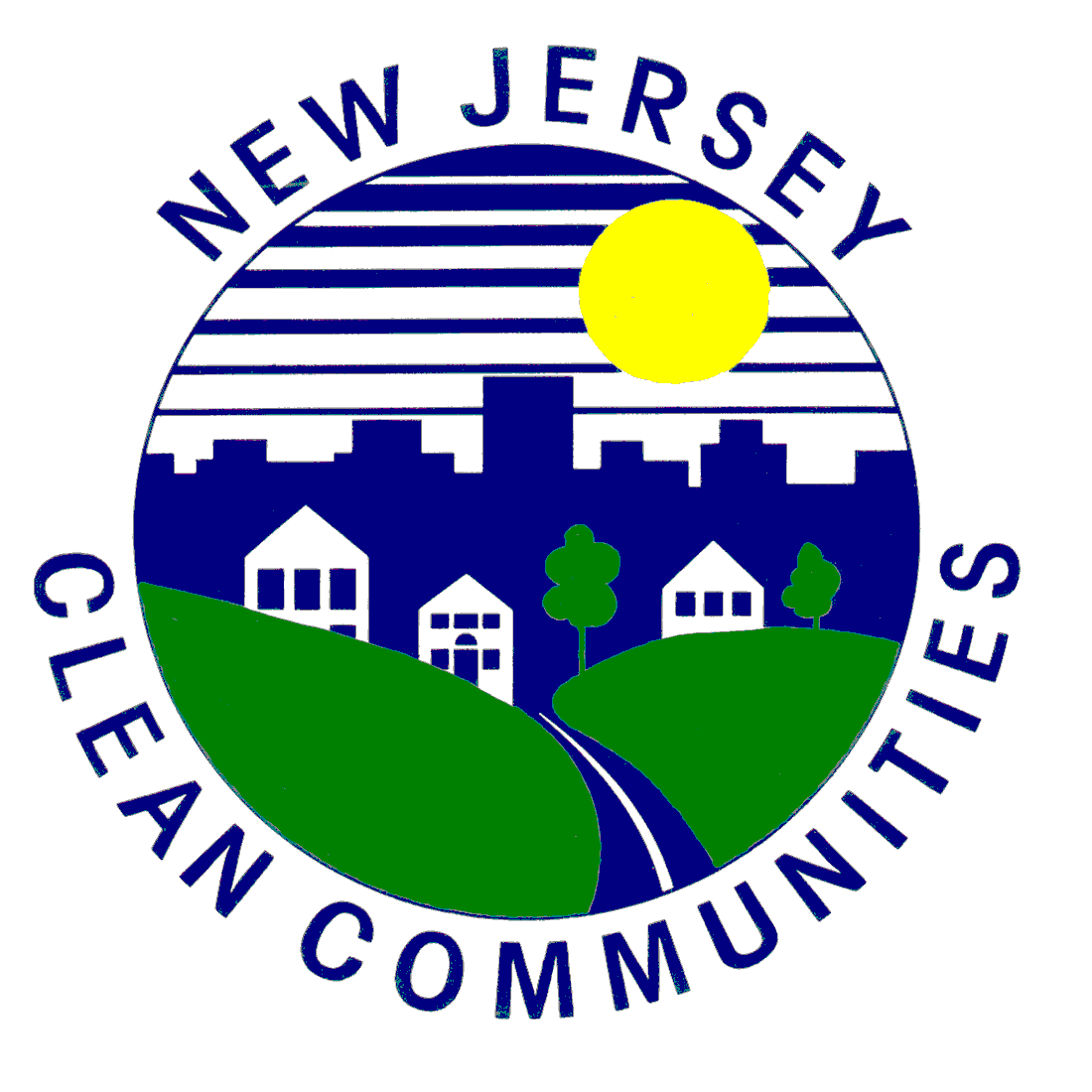 My Pledge to Planet Earth
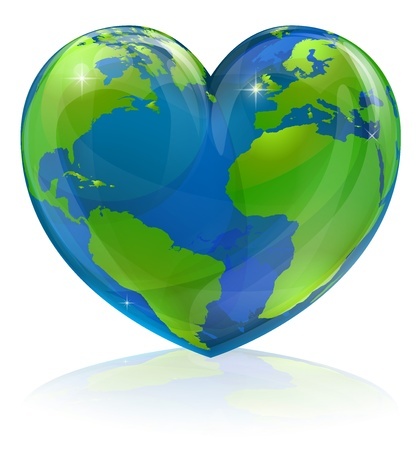 I will not litter.
I promise to put trash and recyclables into proper containers.
I will ask others to respect our planet and keep it litter-free.
I will protect our Planet Earth because it is irreplaceable!
Please put trash and recyclables 
into proper containers!
____________________________	_________
name				date
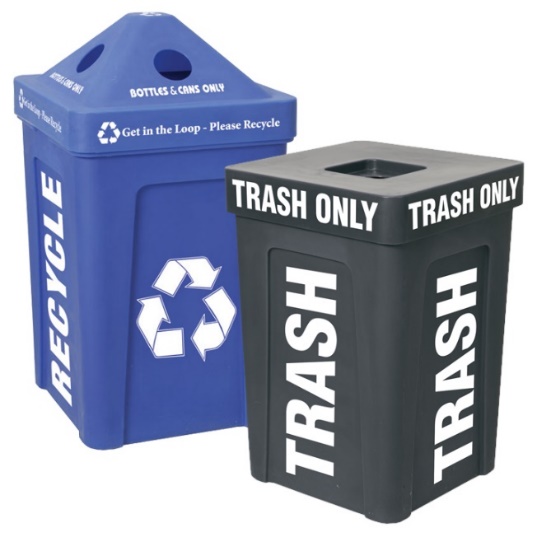 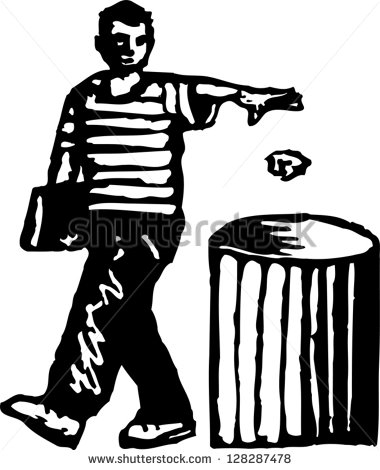 Toss it right…
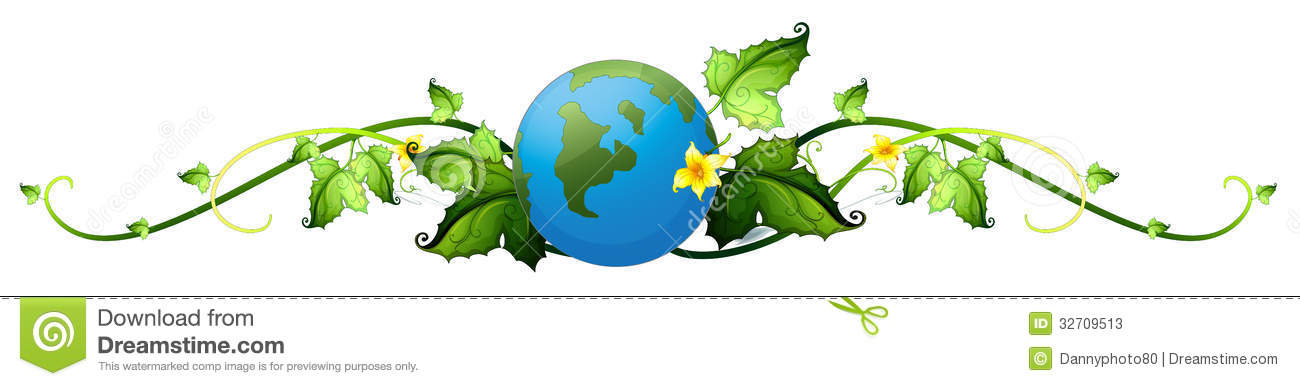 please don’t litter!